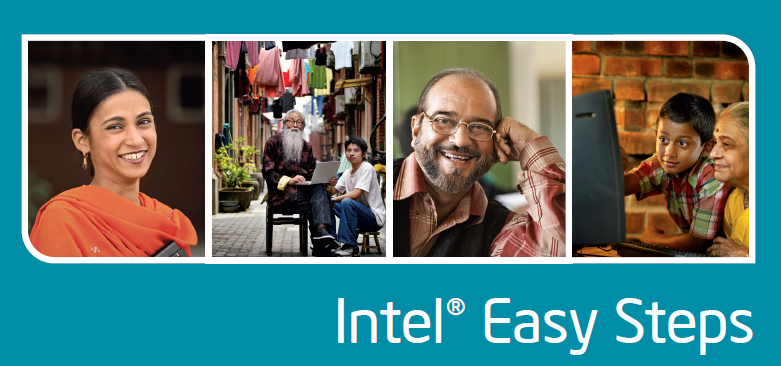 Peter Broffman
Corporate Affairs Group
January 2012
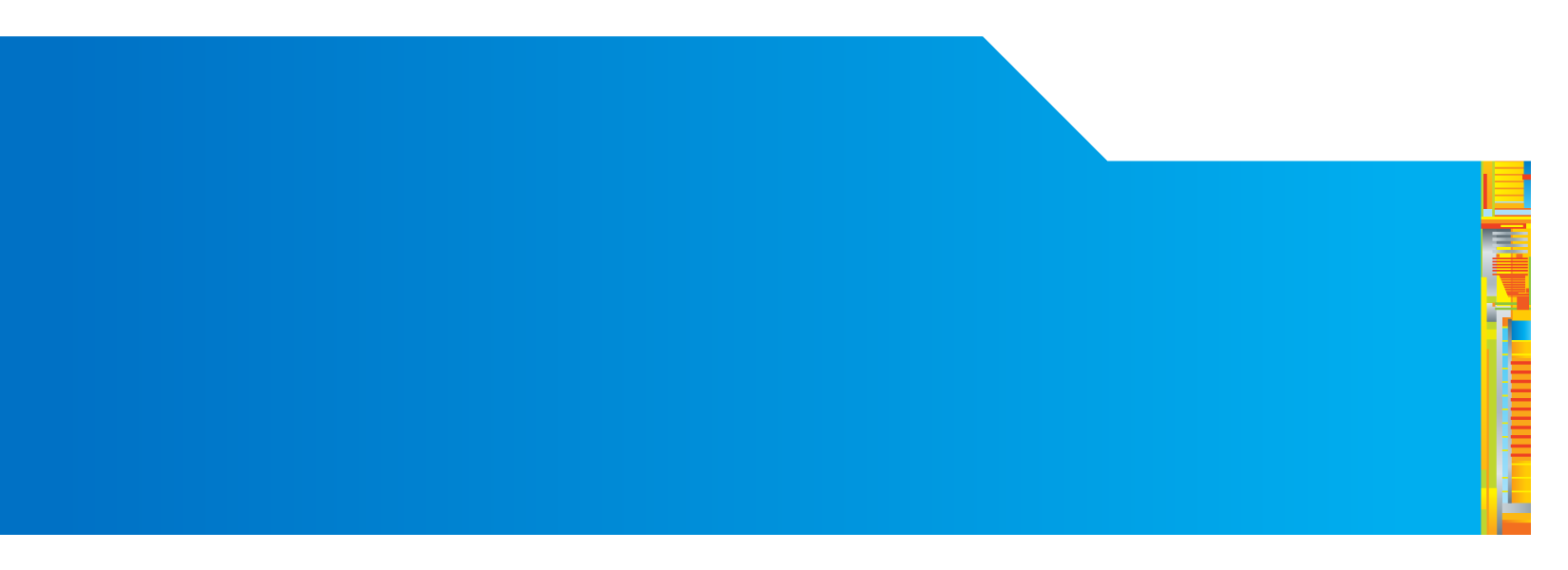 Intel® Easy Steps
What is it?
A basic technology literacy education program.

Who’s it for?
Adult learners with little or no experience with computers.

What does it teach?
Participants learn the “basics” of the computer, enabling them
to use the computer in ways that are relevant to their daily lives.

What skills will participants learn?
Through active, hands-on experience, participants learn to explore
and use basic computer applications that are used in everyday life:

Internet		Spreadsheets
Email		Multimedia
Word processing	Skype
Social Media (FB)

What will this enable participants to do?
Communicate with friends, family and business associates though email, research and access information on the Internet, create resumes, flyers, invitations, budgets, business documents, presentations, and more. 
Optional modules: How to apply basic skills to business and entrepreneurship 

How is this Implemented?
Through partnerships with external organizations: Intel licenses materials, the external organization supports implementation.
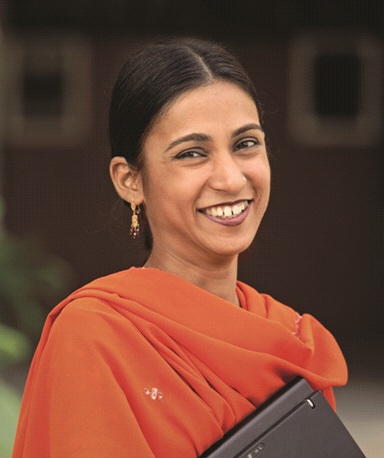 Intel® Easy StepsProgram Offerings
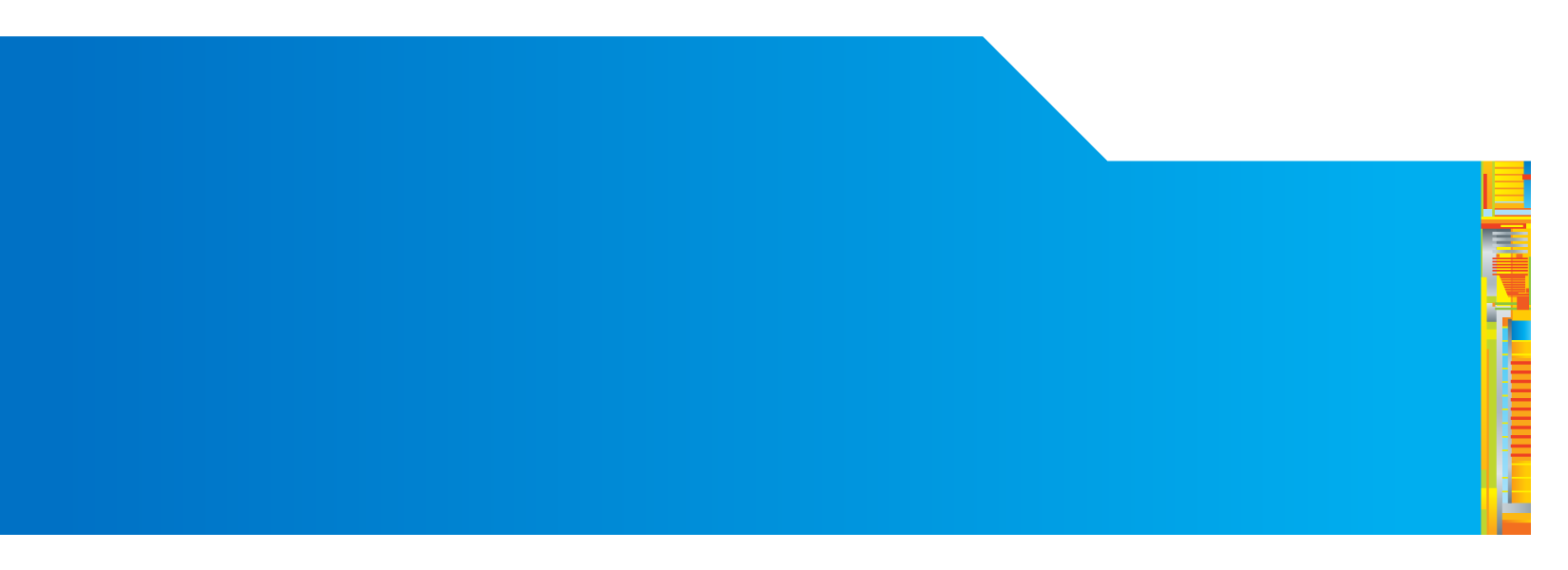 Intel® Easy Steps
Program Offerings
Intel® Easy Steps
Basic Course
(facilitated course)
Intel® Easy Steps
Activity Cards
(self-instruction)
plus
Modules 1- 5
Introduction to computer operations and basic software applications*, with practical examples for adult users
Step-by-Step instruction on how to create a specific document or artifact

May be customized for specific targeted audiences.

May be used to supplement Basic Course, or for independent self-instruction
Modules 6-14 (optional)
Examples of how to apply basic skills in employment and entrepreneurship, plus additional tools (Skype, Google Docs, Social Media)
* Technology areas:  Word Processing, Spreadsheets, Multimedia, Internet & Email
* Technology areas:  Word Processing. Spreadsheets, Multimedia, Internet & Email
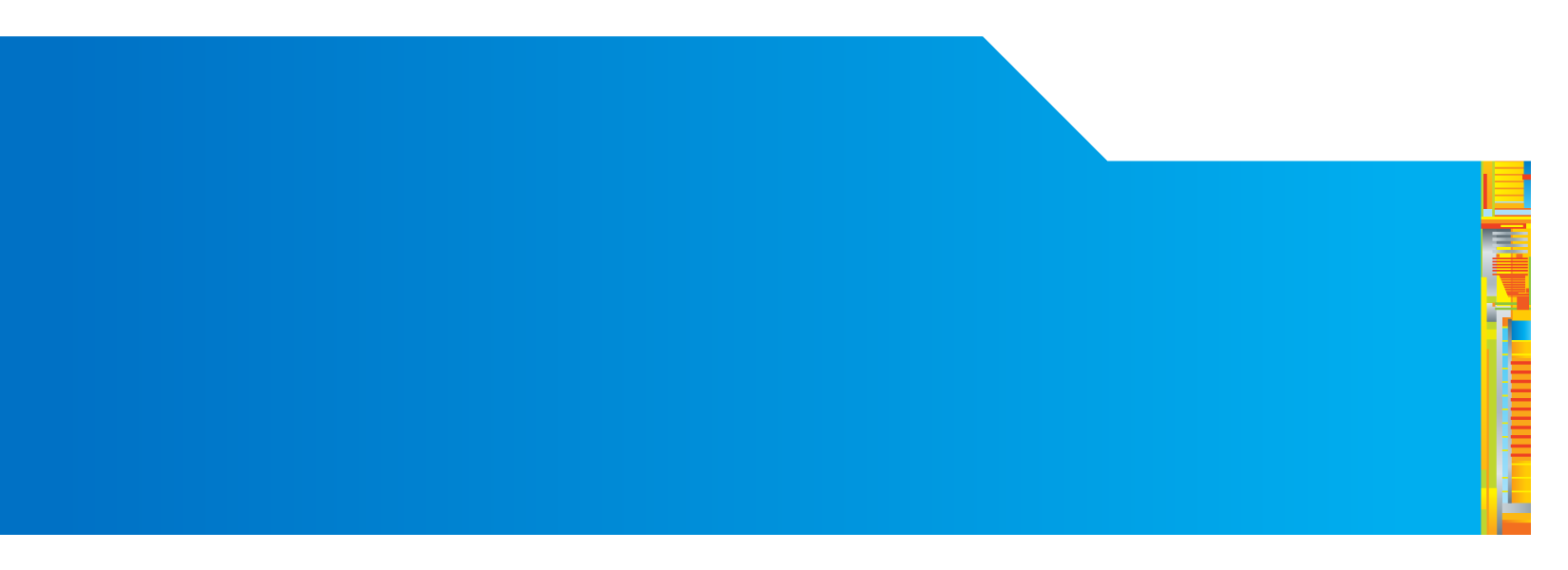 Intel® Easy Steps Basic CourseContent
Supported by Intel® Education Help Guide
http://www.intel.com/education/helpguide/index.htm
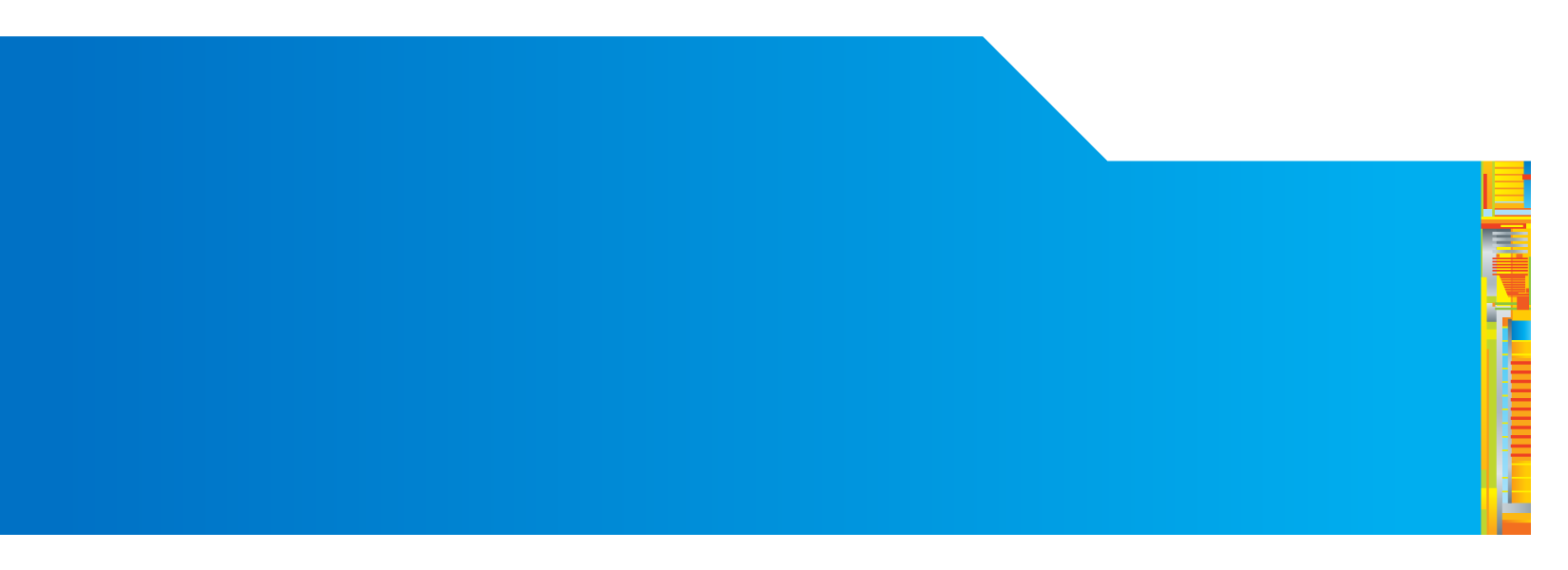 Intel® Easy StepsActivity Cards
Self-Instruction in key technology areas
Intel Easy Steps provides a series of Activity Cards, each of which provides instruction on how to create a useful product or complete a specific task.
Each Activity Card has:

 A sample of the product

Step-by-Step instructions to create the product, supported by the Intel® Education Help  Guide
 
A “Challenge” suggesting a way to improve the product

Review Checklist
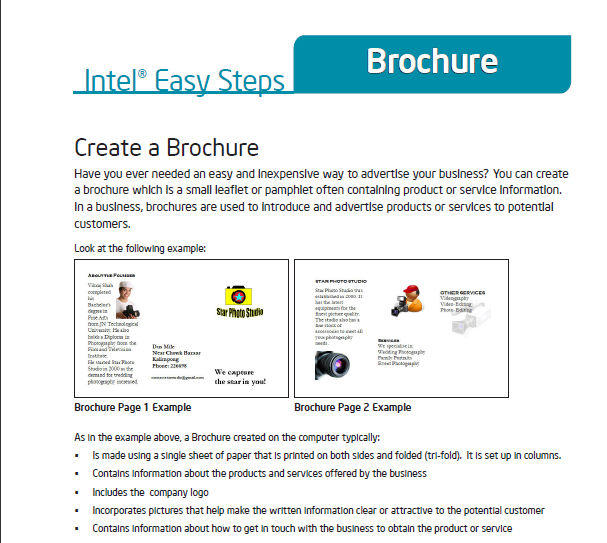 Partial SAMPLE
Examples of Products: 
 Advertisement/Poster
 Brochure
 Budget
 Flyer
 Invitation
 Letter
 Newsletter
Supported by Intel ®Education Help Guide
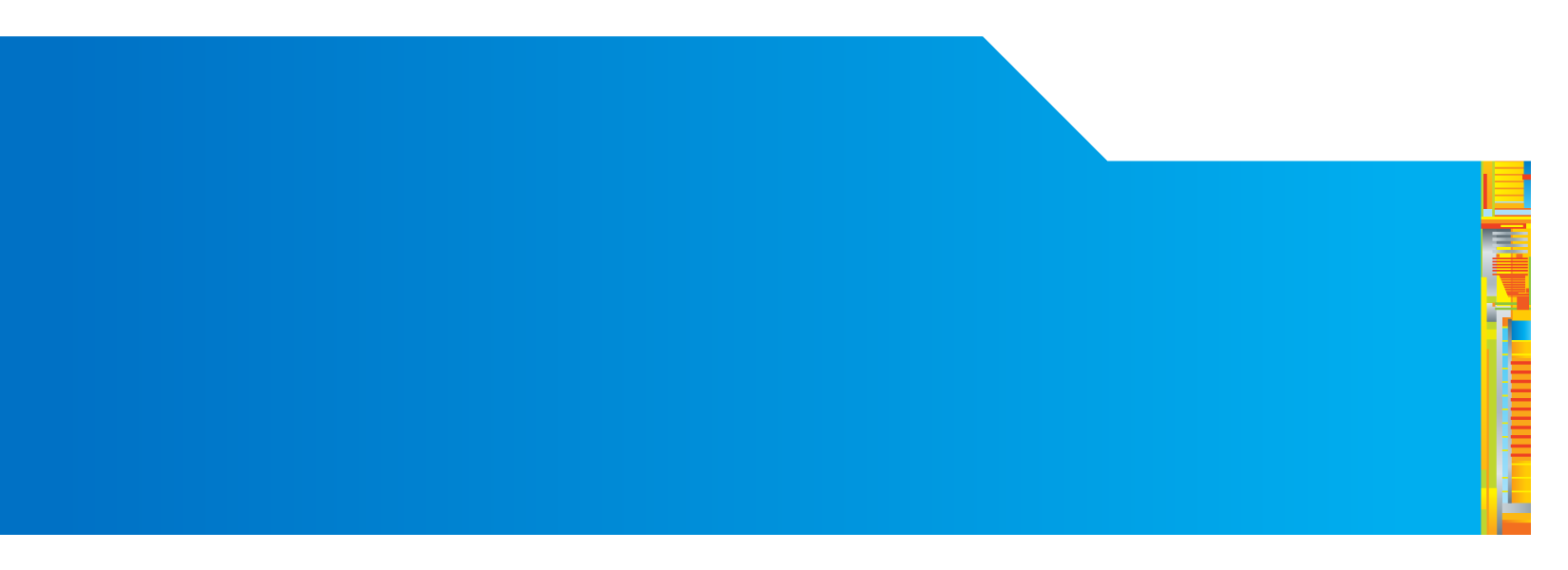 Activity Cards(currently available)
How to Create…
Activity Cards distributed as supplement to Basic Course
1.   Address Book
2.   Advertisement Poster
3.   Brochure
4.   Budget
5.   Business Card
6.   Certificate
7.   E- card
8.   Email
9.   Flyer
10. Health Check Card 
11. Internet Download
12. Internet Search
13. Internet Surfing
14. Inventory
Invitation
 Job Application
 Letter
 Logo Letterhead
 Newsletter
 Presentation 
 Receipt
 Resume
 Survey Form

How to Use…
  Printer
  Scanner 
  Webcam
The Portfolio of Activity Cards will be expanded over time.
Activity Cards may be developed for targeted audiences
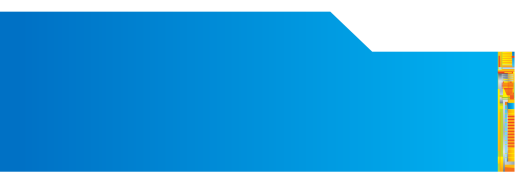 What Intel provides…
A complete Implementation Toolkit:

Implementation Guide with information, instructions, etc.
No-fee license to all Course Materials:
Basic Course
Facilitation Guide for Trainers
Activity Book
Intel® Education Help Guide
Intel® PC Basics (as reference guide)
Evaluation Toolkit
Marketing templates








Services of an Intel® Easy Steps Senior Trainer (ST) to conduct a Train-the-Trainer for the partner organization.
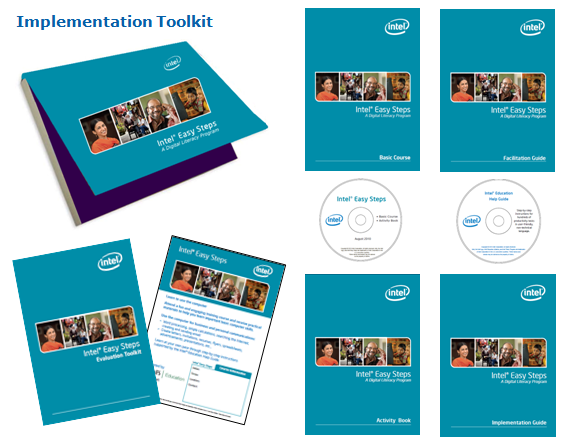 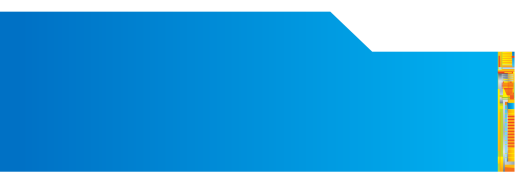 Case Example:
Lubna
39 year-old woman from Pakistan
Works as tailor in her village
Has never travelled outside her province
Completed Intel® Easy Steps
Now uses a computer to:
Research clothing designs from around the world
Create designs using CAD software
Market her business
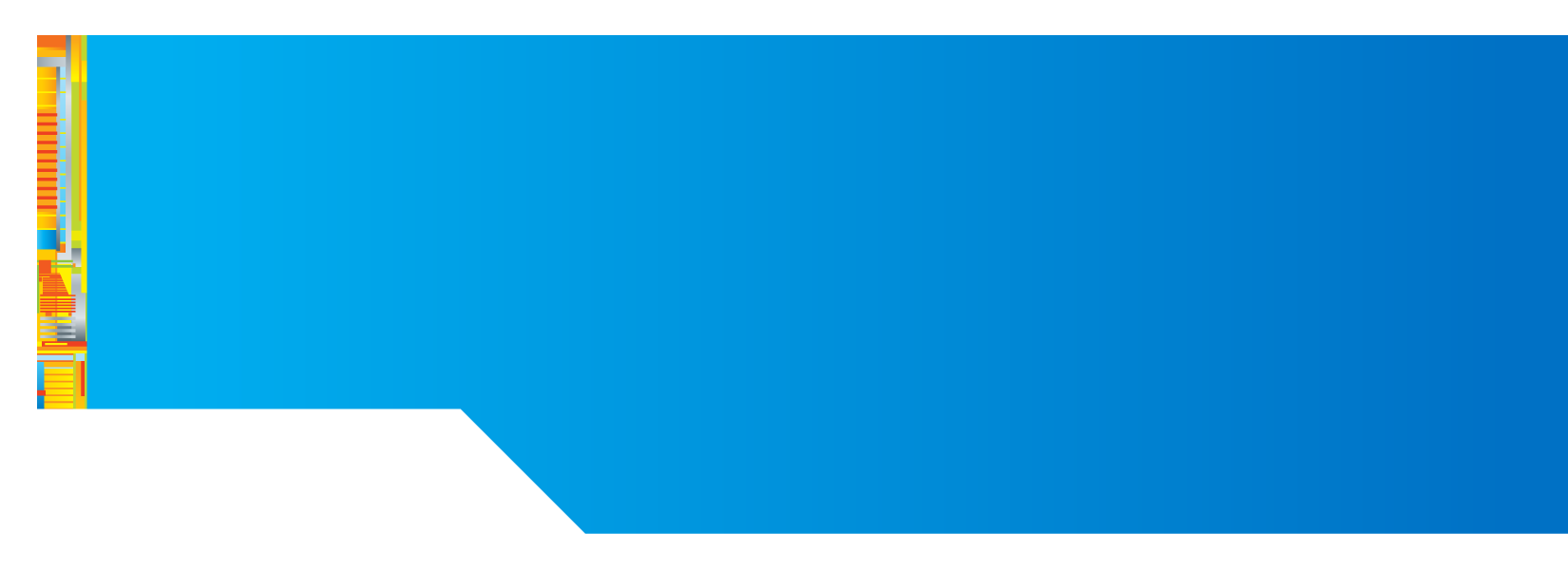 “I attended the Intel Easy Steps workshop and learnt about computers for the first time.  I was so motivated as a new user that I decided to purchase a computer for use at home. The experience completely changed my life”
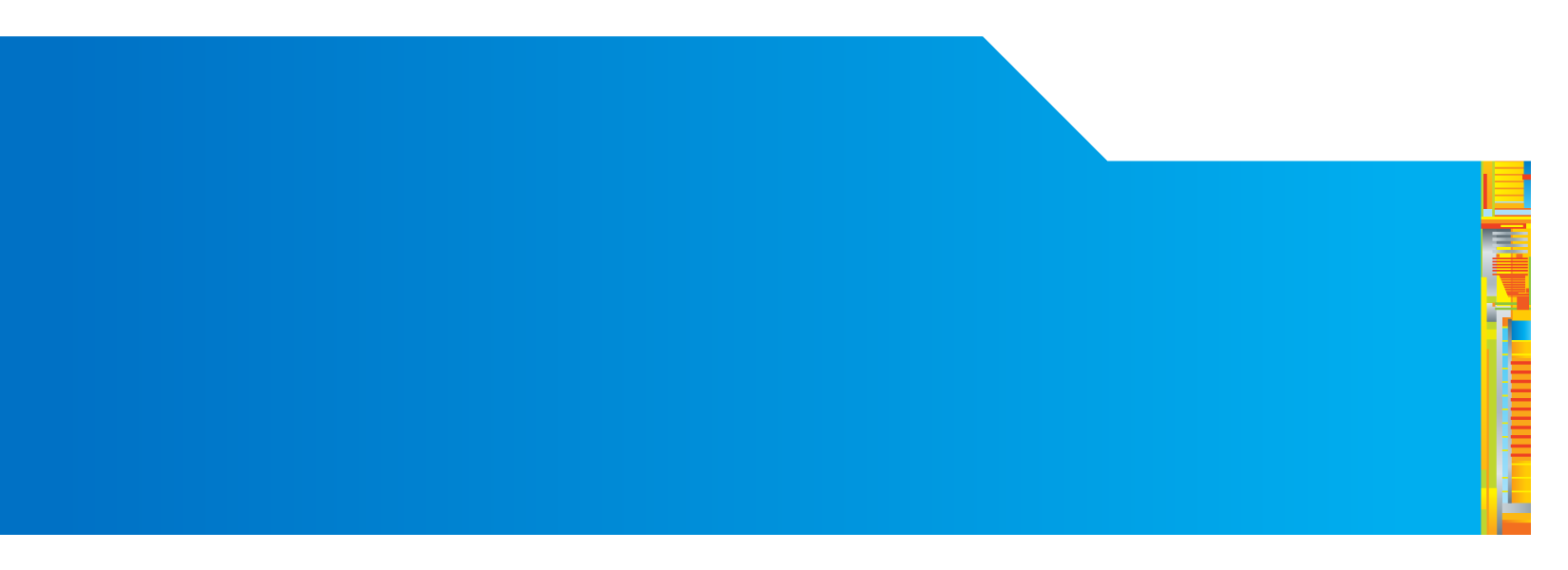 Contact
Peter Broffman
Corporate Affairs Group
Email:  peter.broffman@intel.com
Phone: +1-503-613-3193